РУССКИЙ ЯЗЫК
ЛИТЕРАТУРА
Пособия издательства «ЭКЗАМЕН»
соответствуют демоверсии, действующей в текущем учебном году;
имеют гриф МЦКО;
многие подготовлены разработчиками контрольных измерительных материалов ОГЭ и ЕГЭ;
учитывают все содержательные и организационные особенности ЕГЭ и ОГЭ;
ориентированы на учащихся, учителей и методистов.
Серии пособий для подготовки к ЕГЭ и ОГЭ
«ЕГЭ и ОГЭ. Типовые тестовые задания»
«ЕГЭ и ОГЭ. Тренажёр»
«ЕГЭ. Практикум»
«ЕГЭ. Супертренинг»
«ЕГЭ. Эксперт»
«ЕГЭ и ОГЭ. Выполнение заданий»
«ЕГЭ. Задачник»
«ЕГЭ и ОГЭ. Сборник заданий»
Типовые тестовые задания
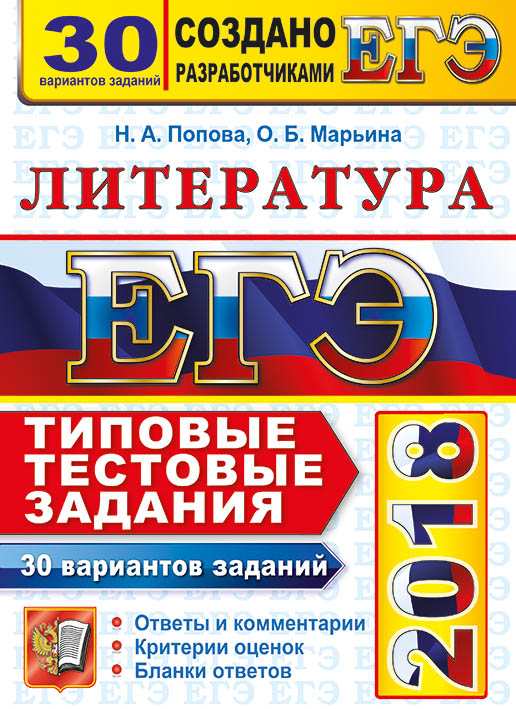 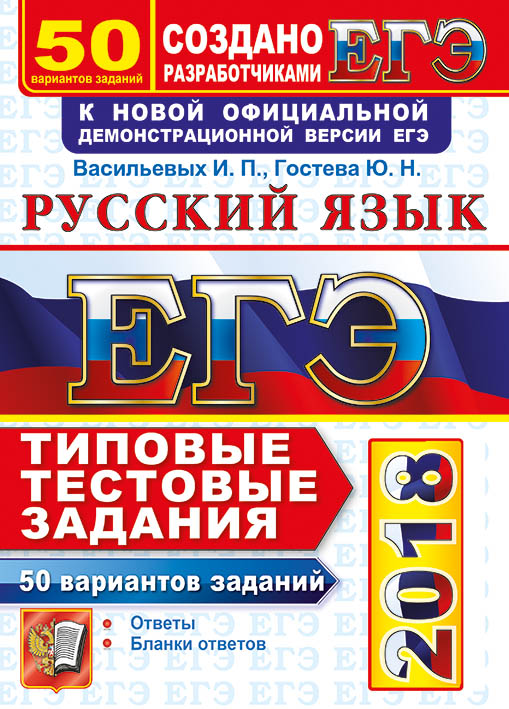 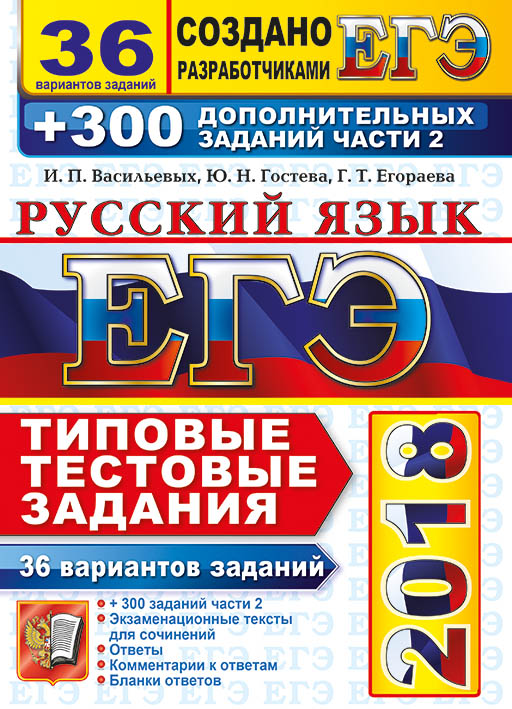 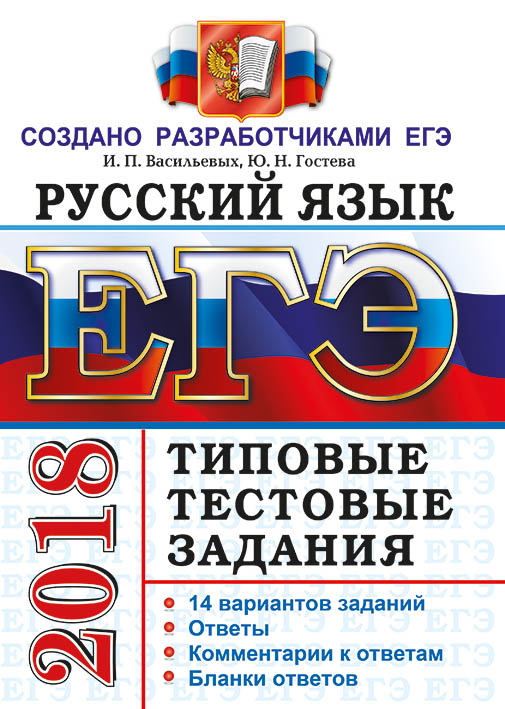 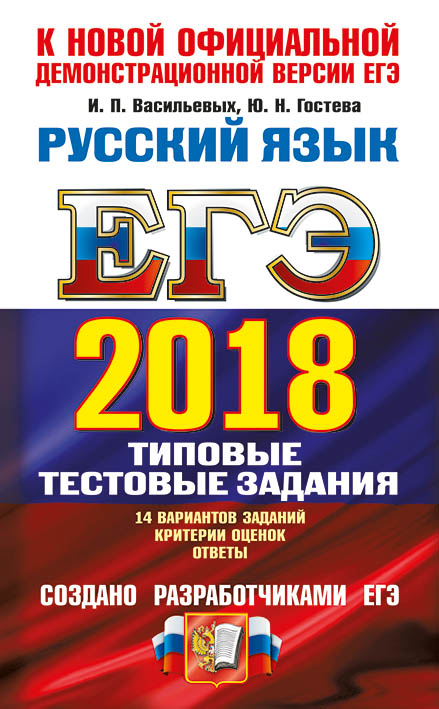 Типовые тестовые задания
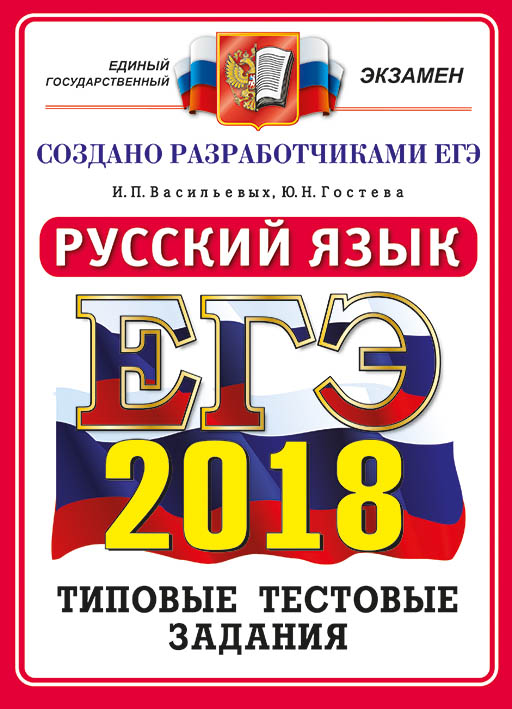 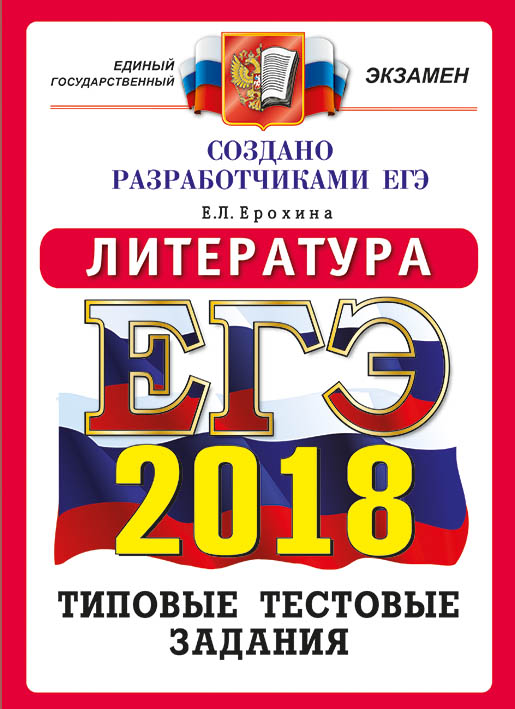 Пособия всех серий «ТИПОВЫЕ ТЕСТОВЫЕ ЗАДАНИЯ 2018» составлены из РАЗНЫХ ЗАДАНИЙ
Типовые тестовые задания
Пособия подготовлены разработчиками ЕГЭ;
содержат от 14 до 50 вариантов экзаменационной работы, которые полностью соответствуют текущей демоверсии;
дополнительные задания части 2;
ответы ко всем заданиям;
подробный разбор с комментариями к одному варианту.
Типовые тестовые задания для 9 класса
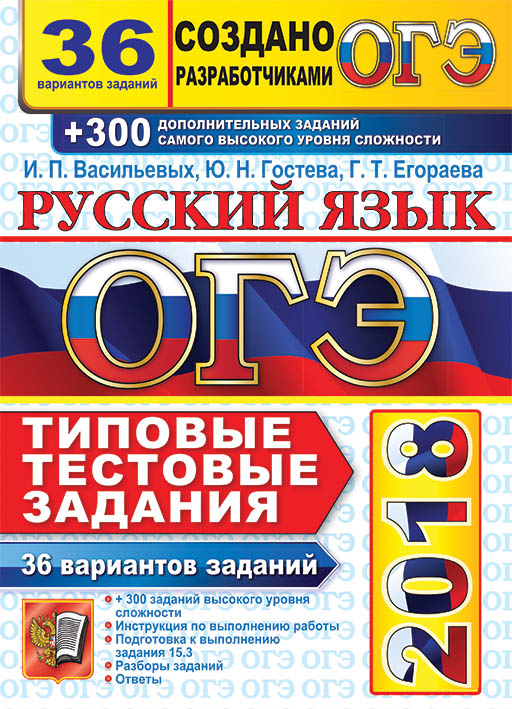 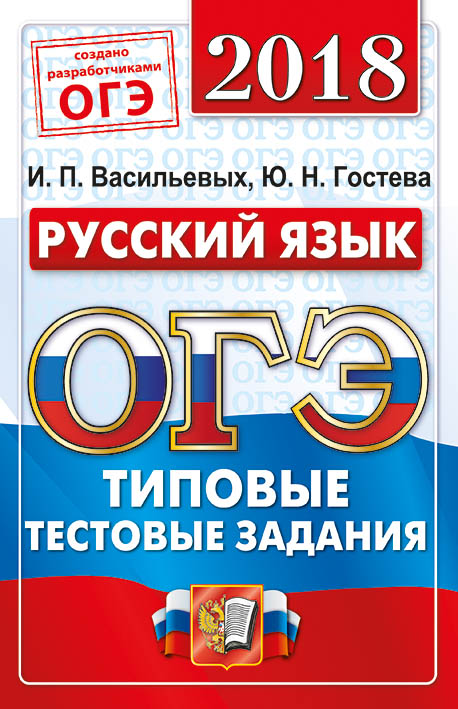 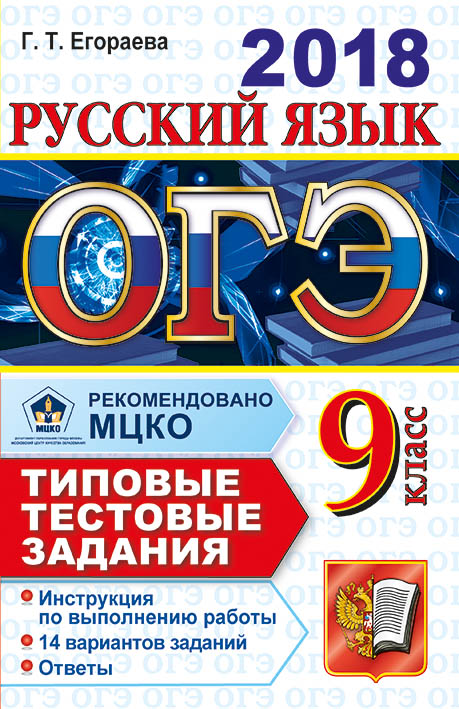 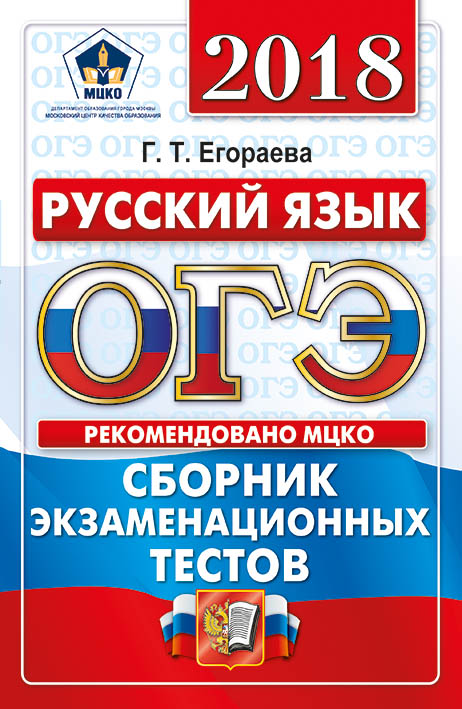 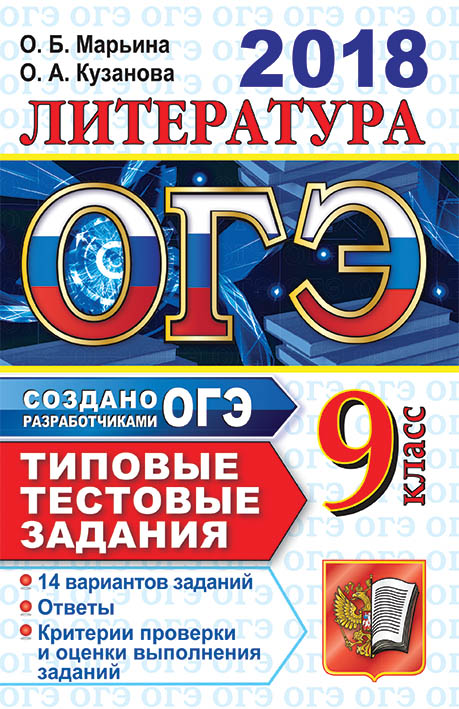 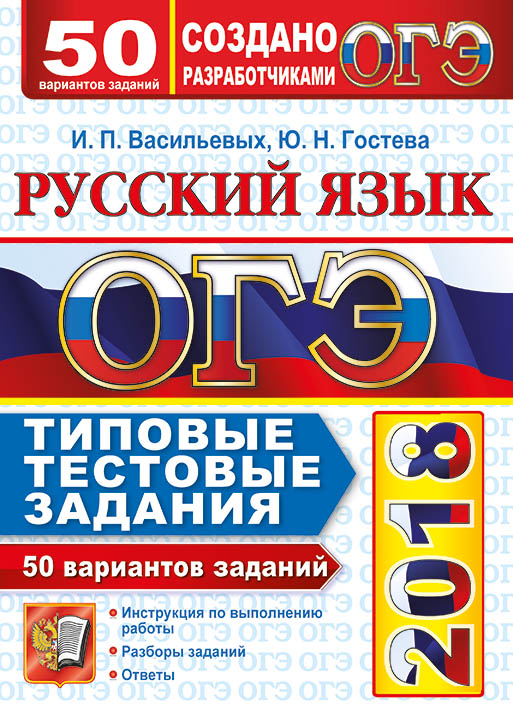 Типовые тестовые задания для 9 класса
Пособия подготовлены разработчиками ОГЭ.
Пособия содержат от 14 до 50 вариантов типовых тестовых заданий.
Назначение пособий - отработка практических навыков учащихся при подготовке к ОГЭ по русскому языку и литературе.  
Даны ответы ко всем вариантам тестов.
ТРЕНАЖЁР
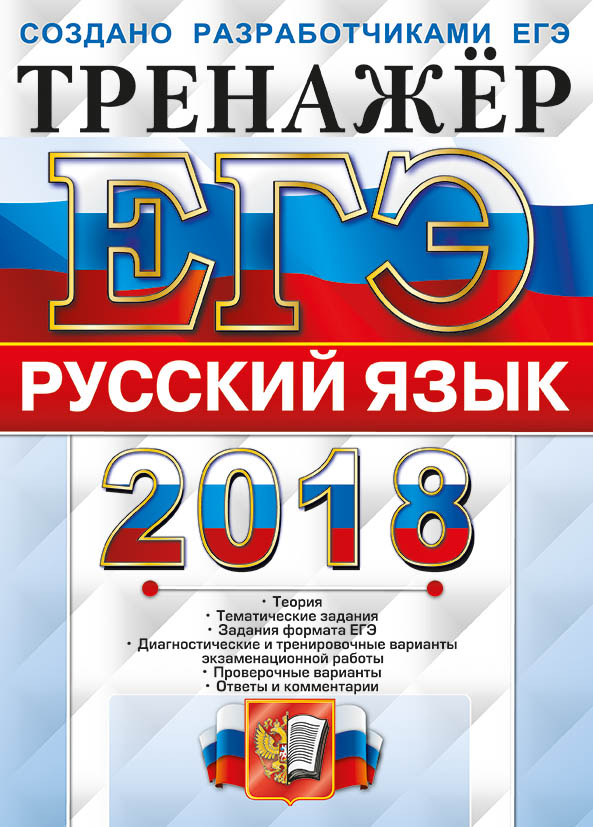 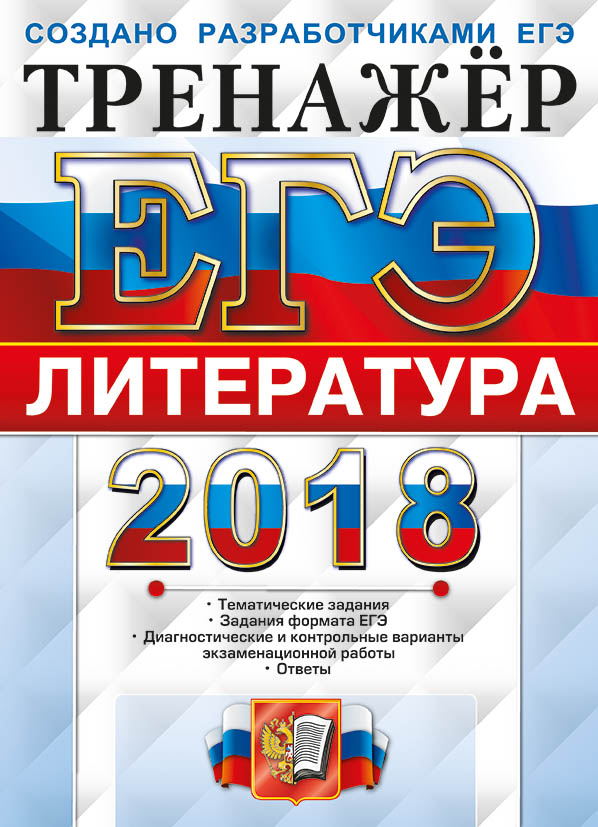 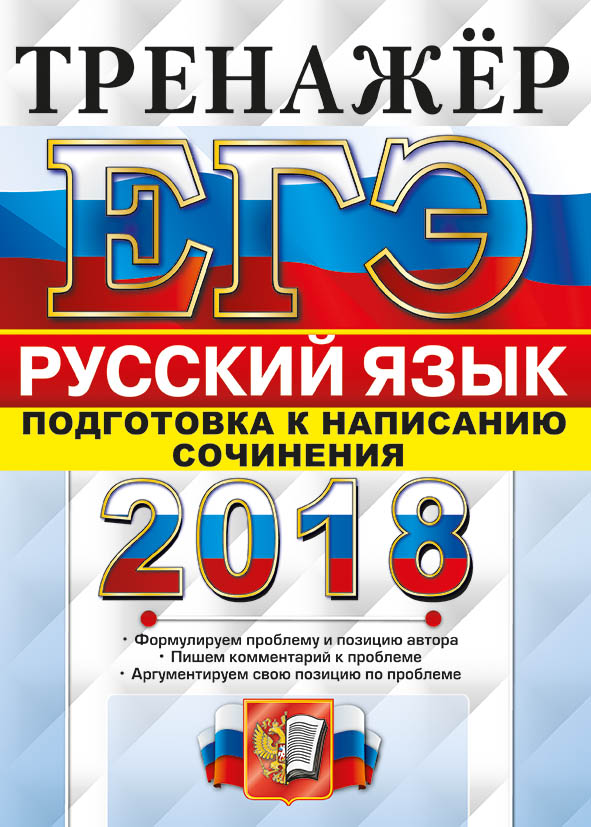 ТРЕНАЖЁР
Авторы – разработчики материалов ЕГЭ;
содержат задания разного уровня сложности на каждую тему кодификатора;
позволяют быстро выявить и устранить пробелы в знаниях;
ориентированы на подготовку в течение учебного года, но при необходимости помогут подготовиться за несколько дней до экзамена.
Пособие предназначено для эффективной пошаговой подготовки к устной части основного государственного экзамена по русскому языку и содержит тренировочные задания, а также советы и рекомендации, позволяющие избежать типичных ошибок в устном ответе. Работая с пособием, учащиеся научатся грамотно, правильно и выразительно читать и пересказывать тексты; выстраивать монологи и диалоги на заданные темы в соответствии с определённым типом речи; излагать материал на основе личного жизненного опыта; представлять и аргументированно отстаивать свою точку зрения в диалоге.      Пособие рекомендовано учащимся 8-9-х классов, учителям, методистам и может быть использовано на уроках и для самостоятельной подготовки.
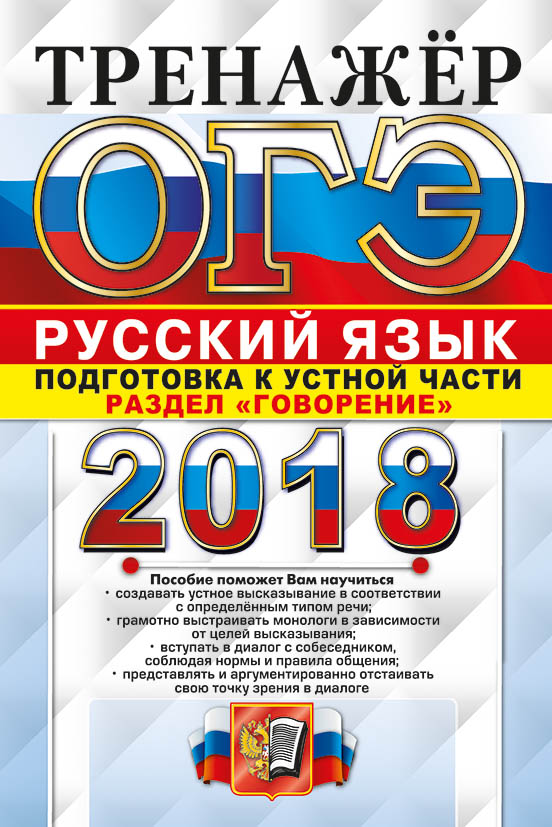 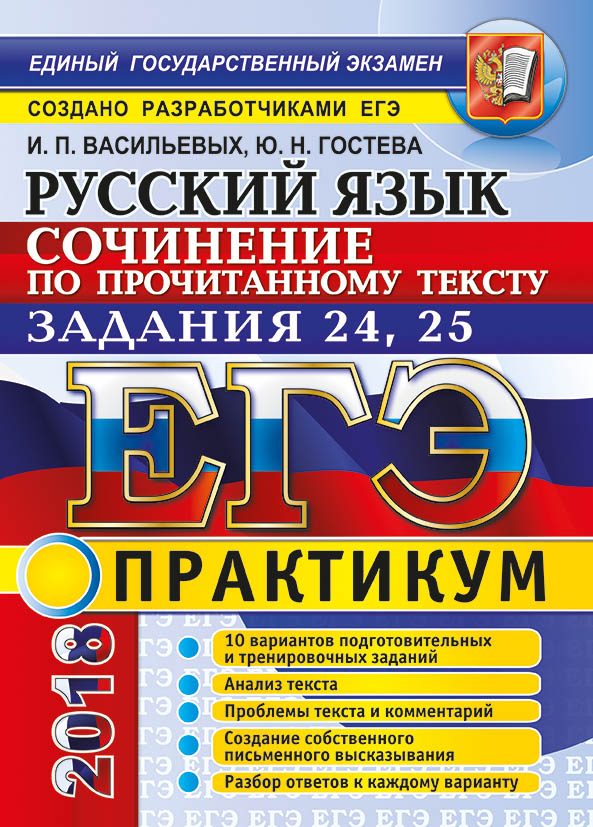 Практикум
10 вариантов экзаменационной работы;
бланки ответов, аналогичные тем, что используются на ЕГЭ;
инструкции по заполнению бланков с подробным разбором типичных ошибок в оформлении ответов; 
ответы ко всем заданиям.
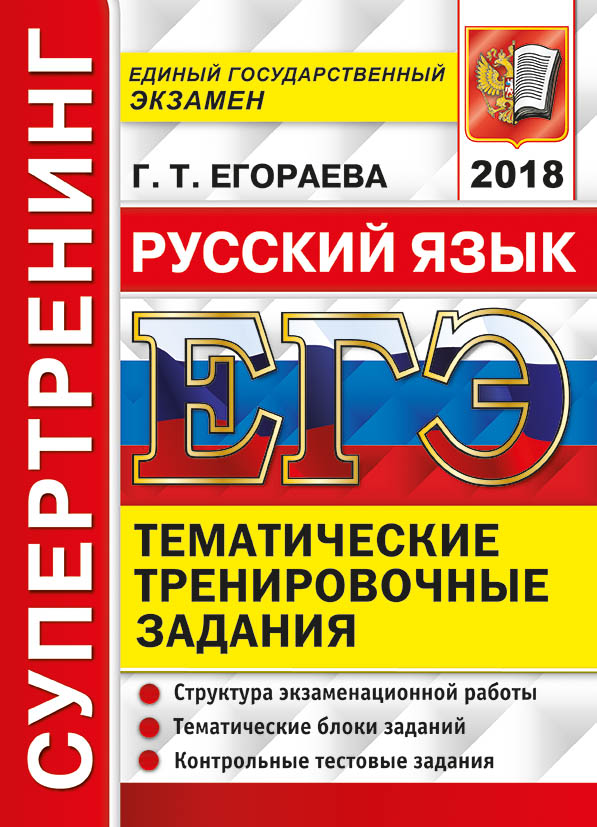 СУПЕРТРЕНИНГ
Тематические блоки заданий.
Утвержденная структура экзаменационной работы.
Контрольные тестовые задания.
Ответы ко всем заданиям.
Задачник
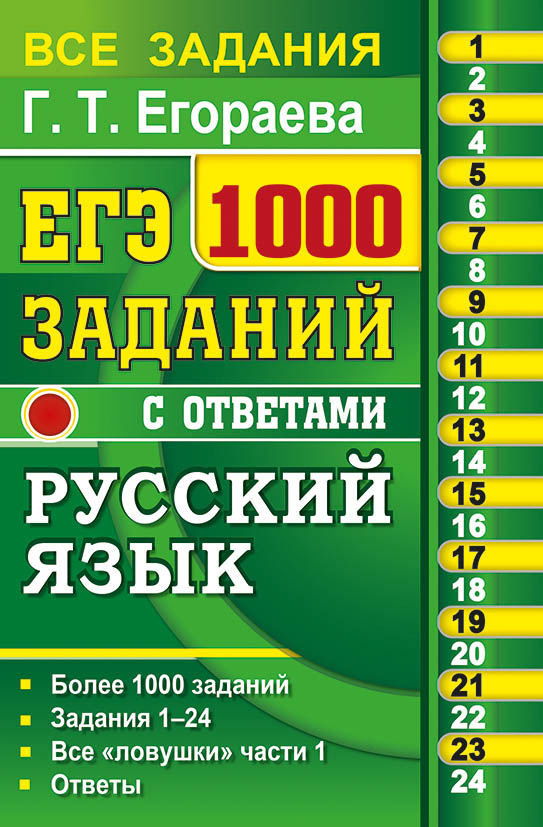 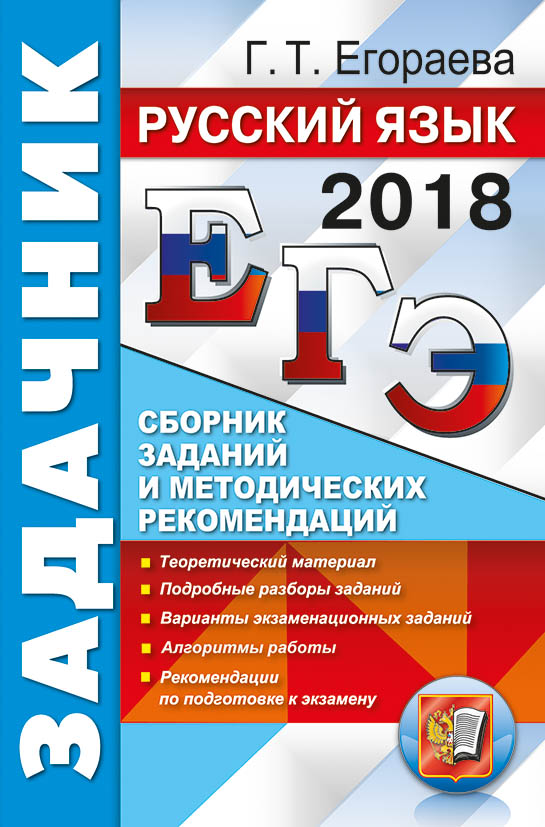 Задачник
Содержит разноуровневые варианты экзаменационных заданий с подробным  методическим  комментарием их выполнения.
В сборнике вы найдете возможные алгоритмы действий, увидите простые пути решения заданий, обратите внимание на экзаменационные "ловушки".
Задания пособия позволят приобрести навыки выполнения тестов любой сложности и эффективно подготовиться к ЕГЭ, а также к вступительным экзаменам в вузы.
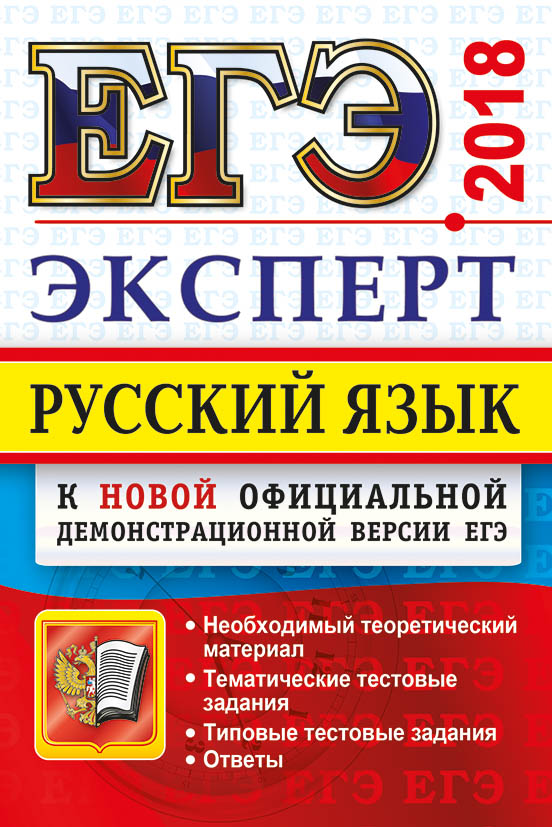 Эксперт в ЕГЭ
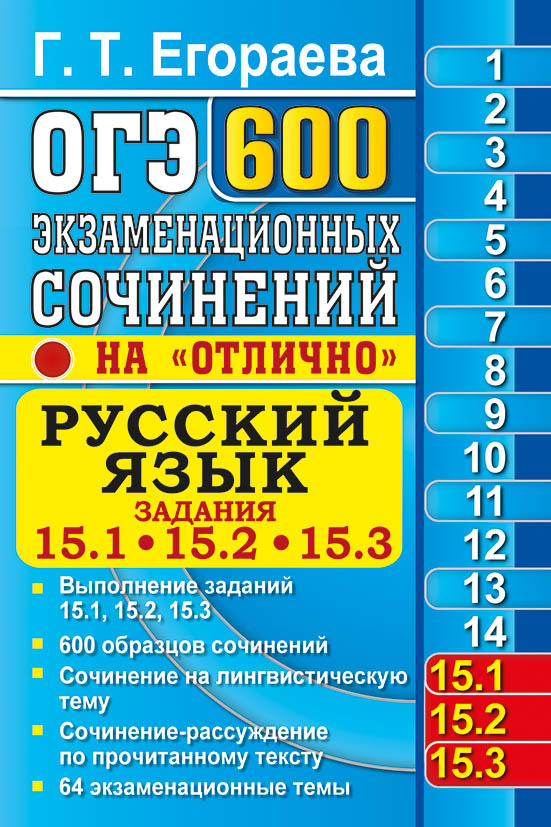 Пособие поможет подготовиться к написанию сочинения (задания 15.1, 15.2, 15.3).
В книге представлены образцы написания  сочинений для каждого задания части 3.
Работая с пособием, учащиеся  поймут:
•	как написать вступление;
•	как составить собственное аргументированное суждение по предложенной теме;
•	каким может быть вывод в сочинении;
•	как сделать так, чтобы написанное сочинение характеризовалось смысловой цельностью, речевой связностью и последовательностью изложения;
•	как сформулировать определение ключевого слова;
•	как прокомментировать данное определение;
•	как аргументировать сформулированный тезис;
•	как сделать вывод из написанного;
•	как переосмыслить предложенный фрагмент текста и сформулировать тезис сочинения-рассуждения, отразив в нем смысловую структуру исходного текста.
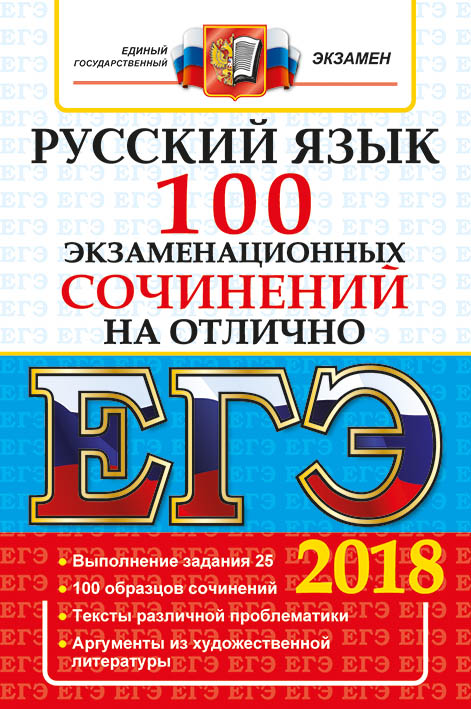 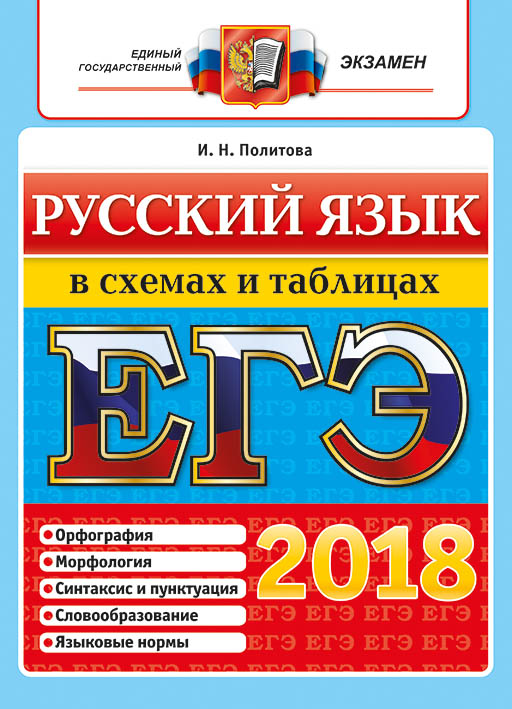 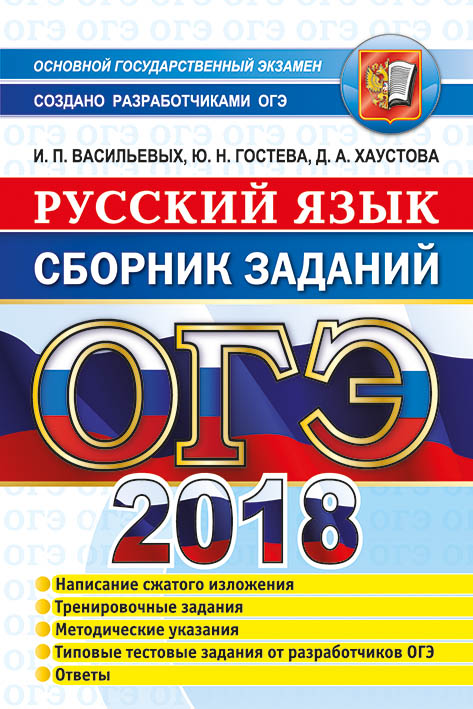 Сборник заданий
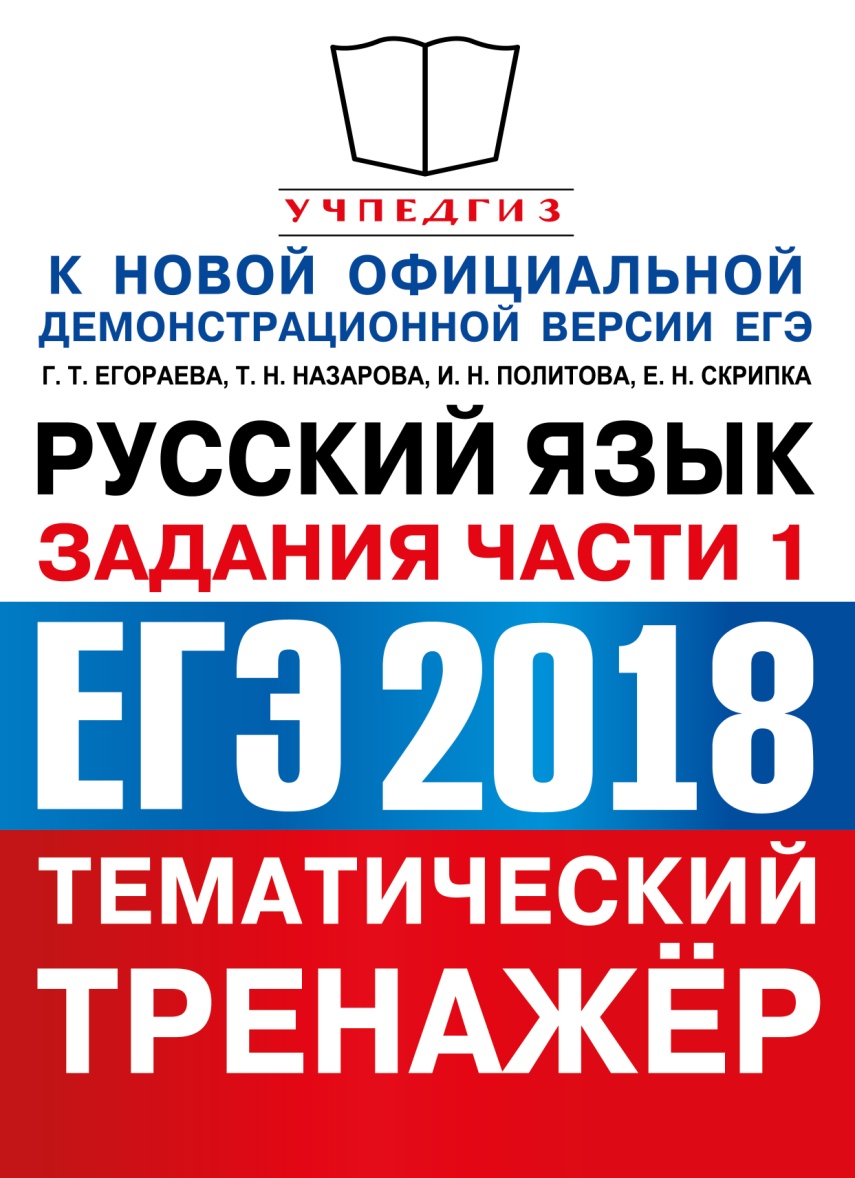 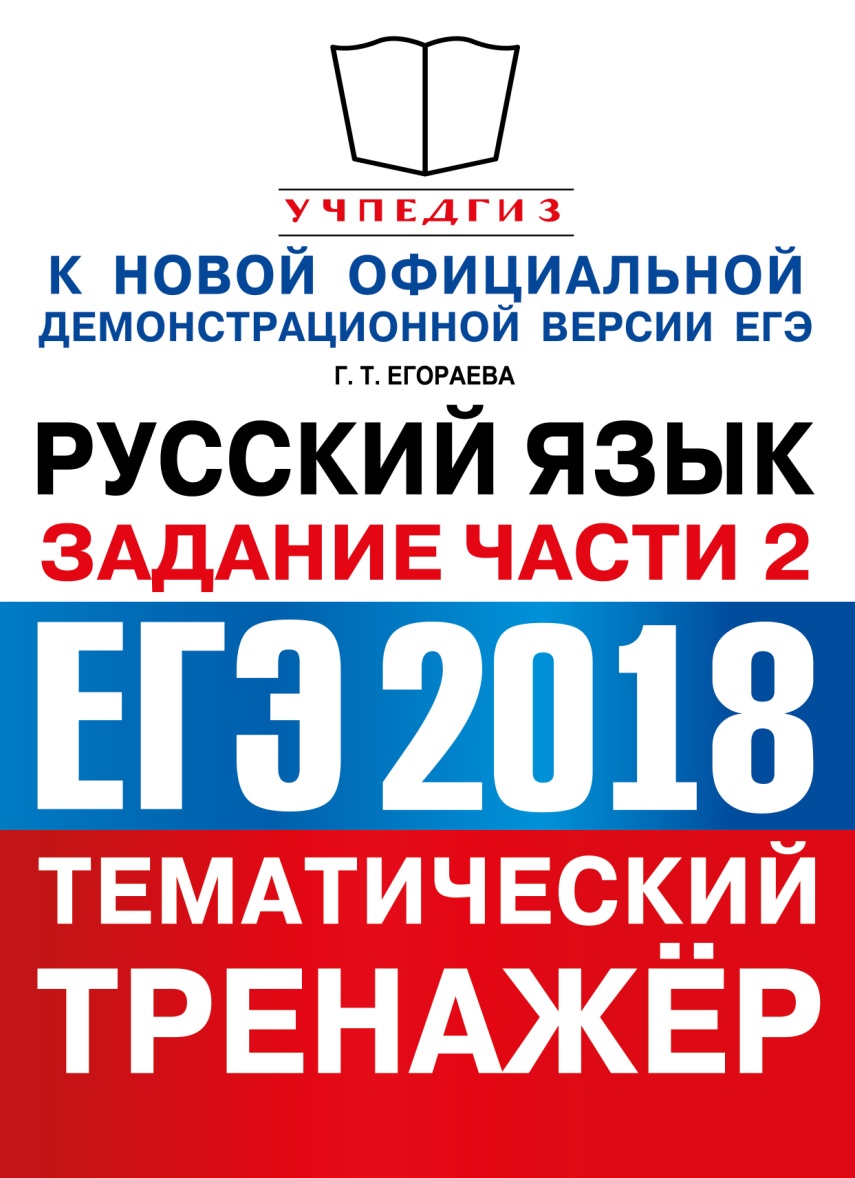 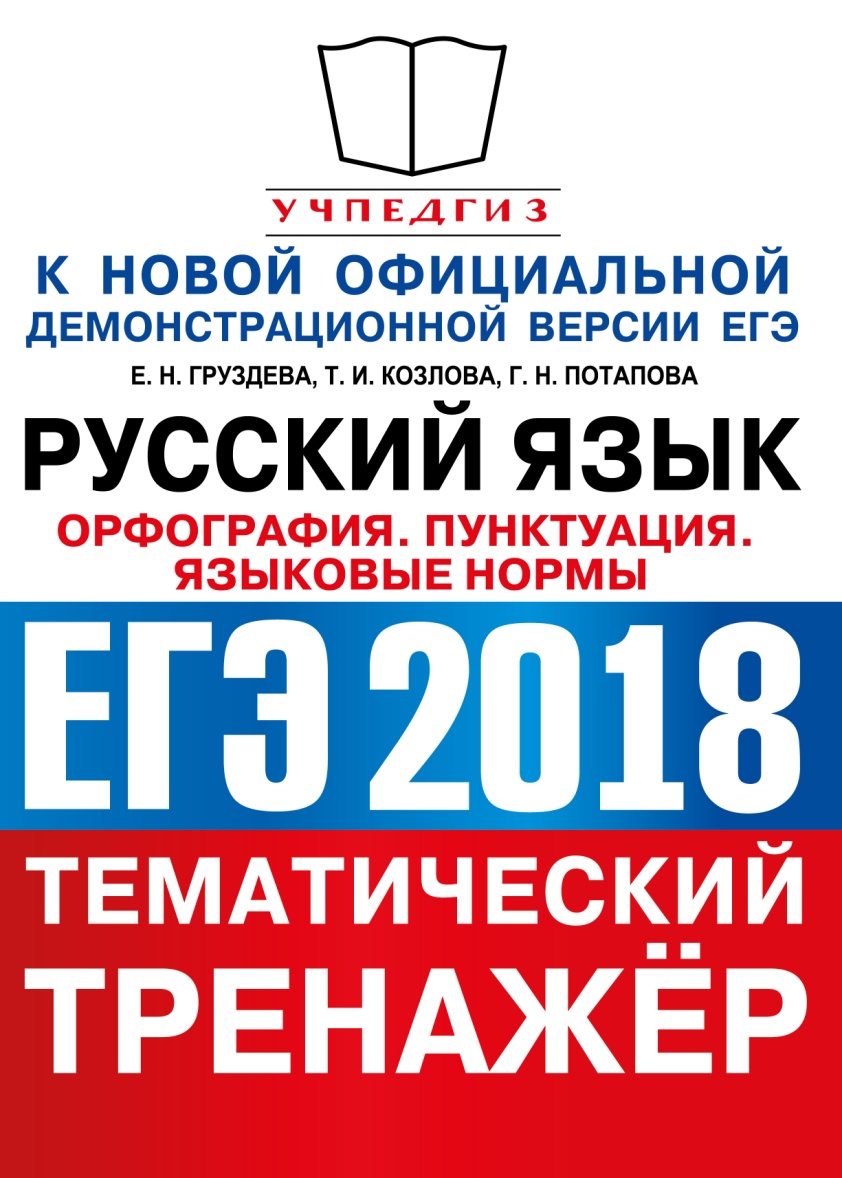 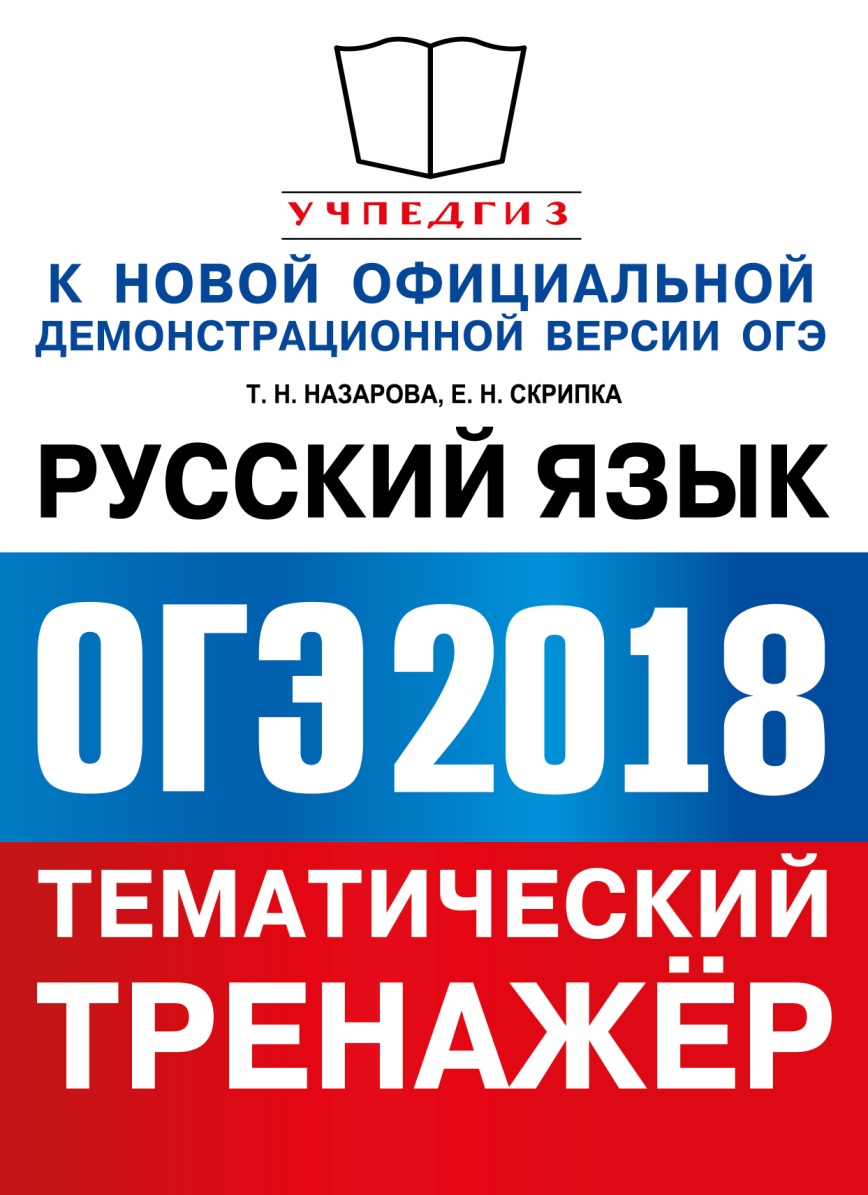 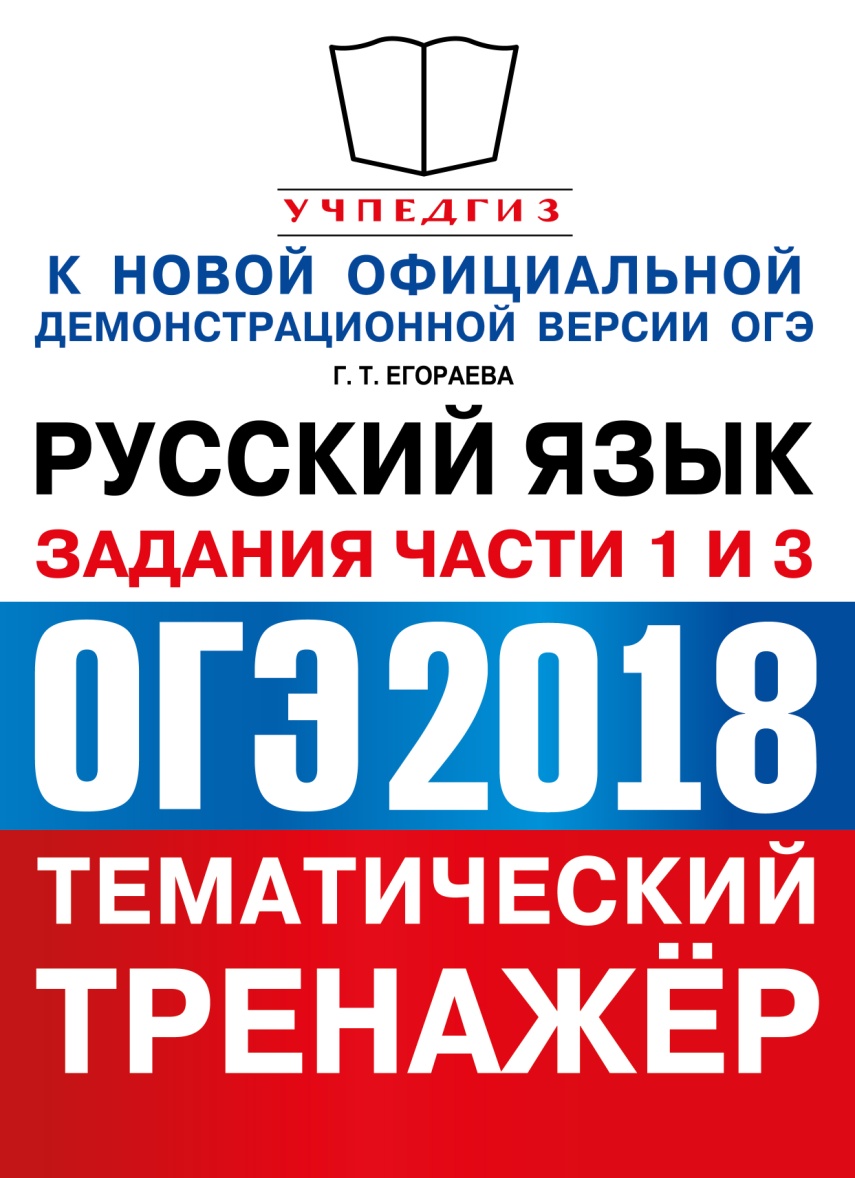 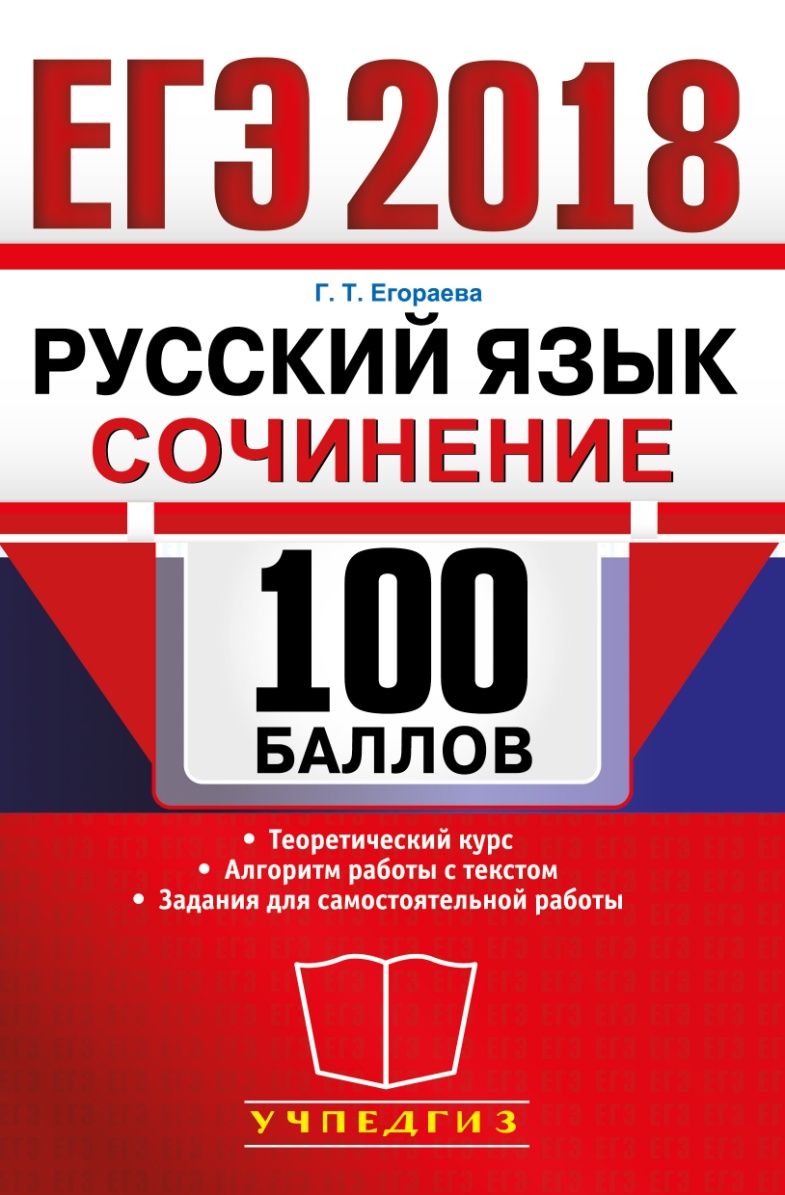 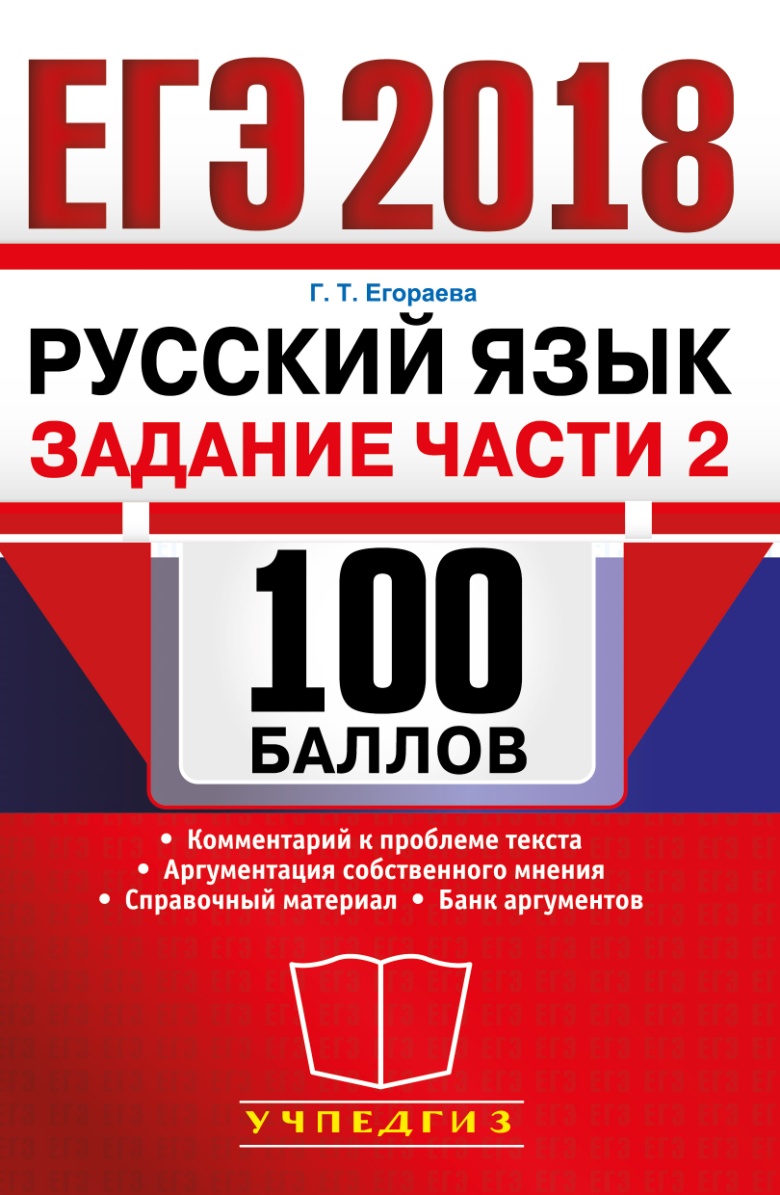 Рекомендации по совершенствованию процесса преподавания русского языка
Многие недостатки подготовки экзаменуемых связаны с сохраняющимся в школьной практике вербально-информационным стилем обучения, что приводит к неумению выпускников мыслить самостоятельно, излагать свою точку зрения, аргументировать её.
Рекомендации по совершенствованию процесса преподавания русского языка
Остаётся актуальной работа с текстом на уроках русского языка. Текст, с одной стороны, должен стать стимулом для обсуждения различных проблем, с другой стороны – предоставить необходимый фактический и языковой материал для создания собственного речевого высказывания (смысловая информация, структура и набор языковых средств). Следует разнообразить дидактический материал, включая в работу на уроке неадаптированные тексты.
Рекомендации по совершенствованию процесса преподавания русского языка
Следует более последовательно реализовывать в школе сознательно-коммуникативный принцип обучения родному языку, основная идея которого заключается в признании важности теоретических (лингвистических) знаний для успешного формирования практических речевых умений. Особое внимание следует обратить на формирование аналитических умений. При этом необходимо постоянное внимание к смысловой стороне рассматриваемых языковых явлений (лексических, грамматических, словообразовательных и др.).
Рекомендации по совершенствованию процесса преподавания русского языка
Результаты ЕГЭ по русскому языку убеждают в необходимости использования в работе учителя современных способов проверки знаний, умений и навыков учащихся, освоения критериального подхода к оценке творческих работ учащихся
Россия, 107045, г. Москва, Луков переулок, д. 8
Тел./факс: +7 (495) 641-00-30
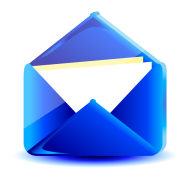 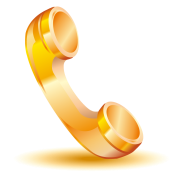 www.examen.biz, экзамен.рф
Отдел реализации: sale@examen.biz
Общий e-mail издательства: info@examen.biz
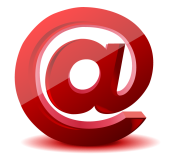